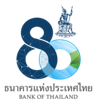 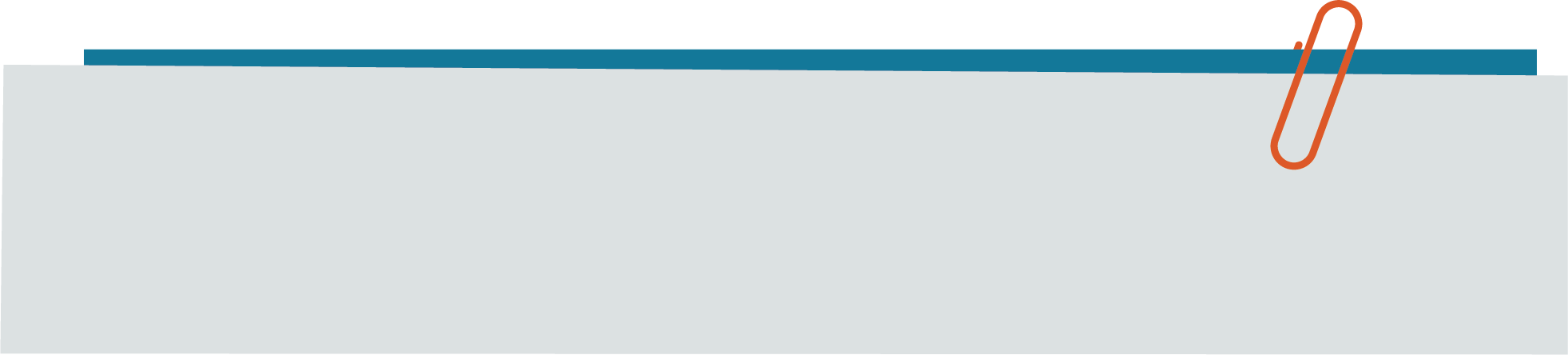 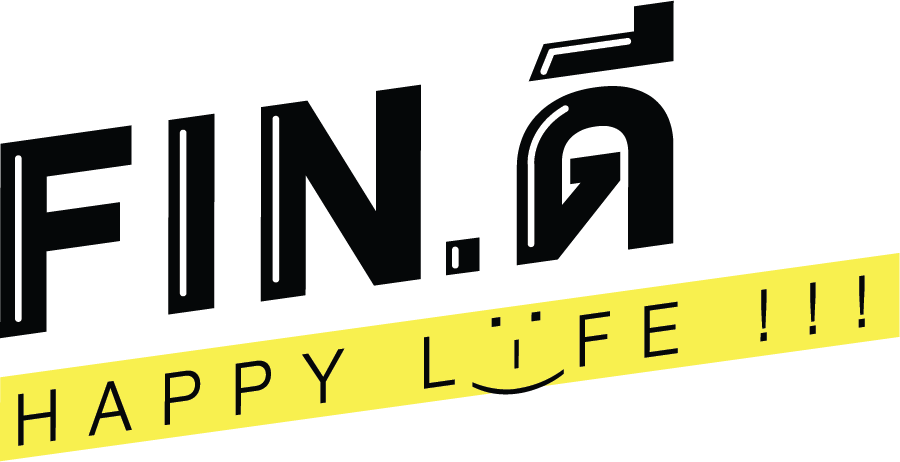 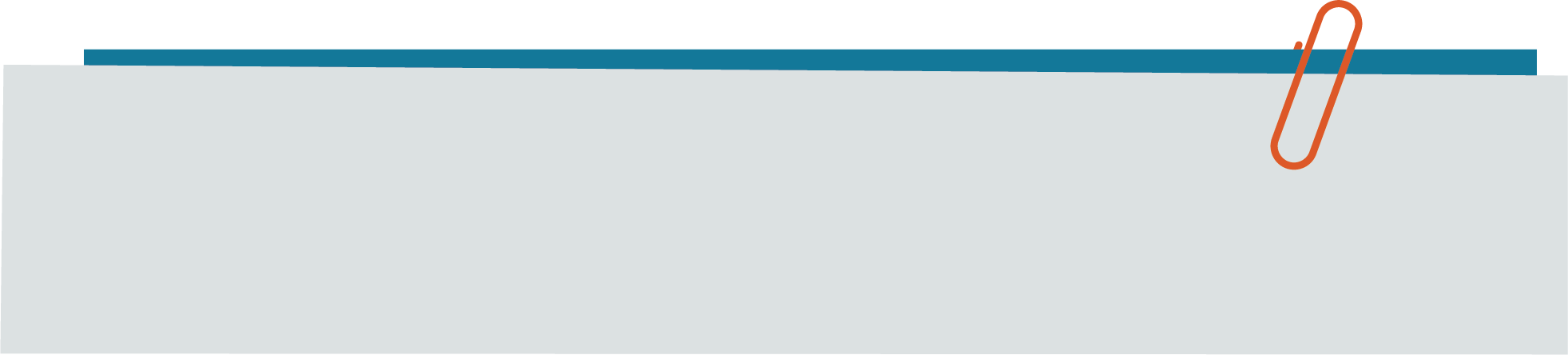 โครงการส่งเสริมทักษะความรู้ทางการเงินสำหรับคนวัยทำงาน
ฝ่ายส่งเสริมความรู้ทางการเงิน ธนาคารแห่งประเทศไทย
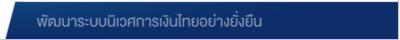 รูปแบบการดำเนินโครงการและวัตถุประสงค์โครงการ
ให้ความรู้ทางการเงิน (activity-based learning)
วัตถุประสงค์
แบ่งพนักงานเป็น 2 กลุ่ม 
กลุ่มเข้มข้น (End users) มุ่งเน้นให้ความรู้และส่งเสริมการเปลี่ยนแปลงพฤติกรรม
กลุ่มทั่วไป  (Awareness) มุ่งเน้นเฉพาะการให้ความรู้
ระยะสั้น
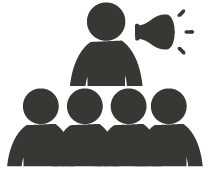 Fin. Trainerมีองค์ความรู้และทักษะในการส่งต่อ/จัดกิจกรรม
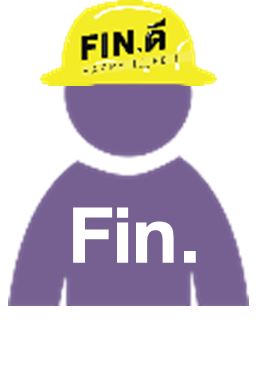 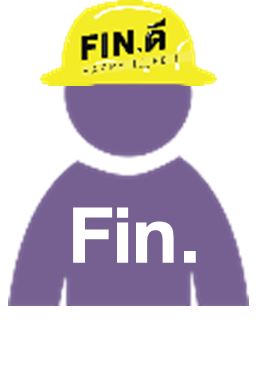 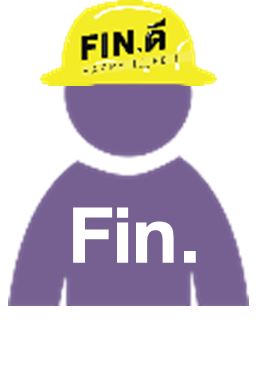 ธปท. อบรมตัวแทน
ของหน่วยงาน 
เพื่อเป็น Fin. Trainer
จัดกิจกรรมกระตุ้นและติดตามผล
จัดกิจกรรมส่งเสริมความรู้ทางการเงิน 
สื่อสารความรู้ทางการเงินอย่างต่อเนื่อง
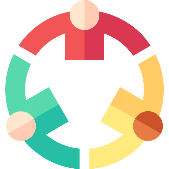 พนักงาน
มีเงินออมเผื่อฉุกเฉิน
มีเงินออมระยะยาว
บริหารจัดการหนี้ให้อยู่ในระดับที่เหมาะสม
อบรม 2 วัน 
ที่ศูนย์การเรียนรู้ ธปท. / 
สำนักงานภาค /
 ช่องทาง online
ระยะยาว
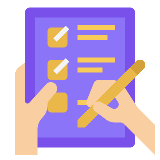 หน่วยงานมีสภาพแวดล้อมทางการเงินที่ดีและส่งเสริมให้พนักงานเปลี่ยนแปลงพฤติกรรมทางการเงินได้อย่างยั่งยืน
รายงานผล
รายงานผลมายัง ธปท. ทางช่องทาง online
ธปท. เป็นพี่เลี้ยงตลอดทั้งโครงการ
2
ตัวอย่างกิจกรรมกระตุ้นพฤติกรรม
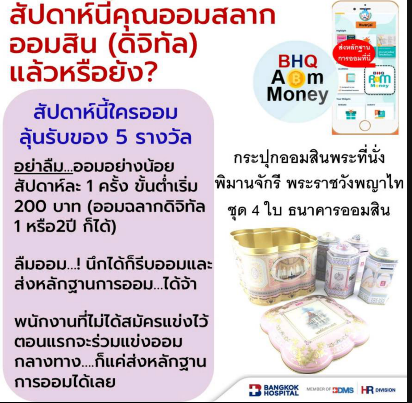 2. เชิญคลินิกแก้หนี้ (SAM) เข้าไปเปิดบูธเพื่อให้ พนง. ปรับโครงสร้างหนี้
1. แข่งกันออมเงิน / ออมสลาก โดยเชิญธนาคารเข้าไปเปิดบัญชีและเข้ามารับฝากเงินในวันเงินเดือนออก
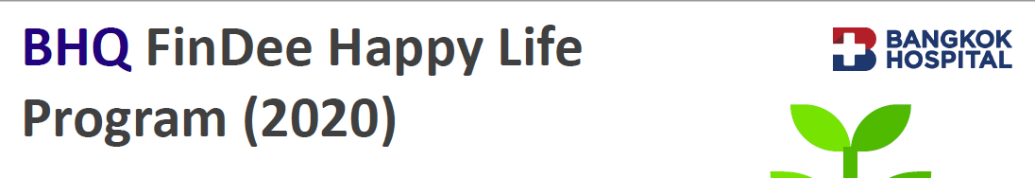 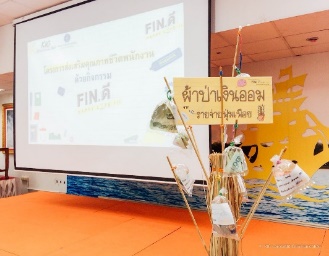 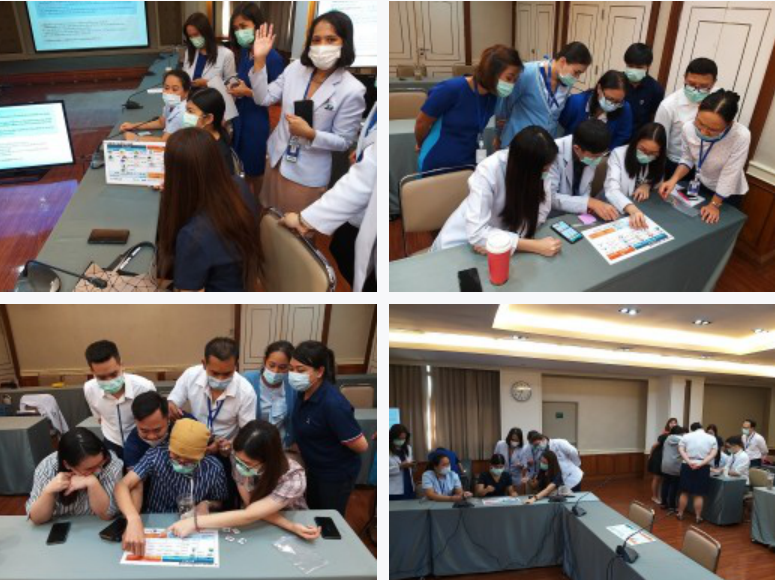 3. ชวนตั้งเป้าหมายการเงินในแต่ละเดือน และแลกเปลี่ยนประสบการณ์ที่เกิดขึ้นจริงระหว่างกัน
4. สร้างกลุ่มตลาดนัด Online สร้างรายได้เสริม
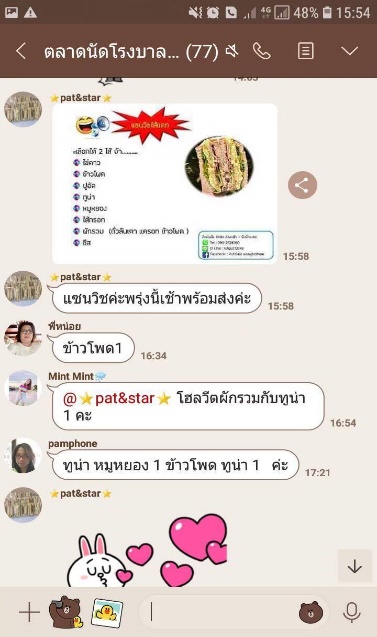 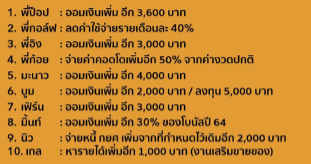 3
สิ่งที่ ธปท. สนับสนุนในการดำเนินโครงการ
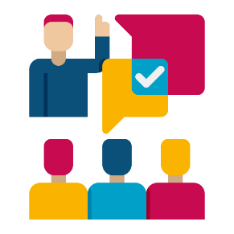 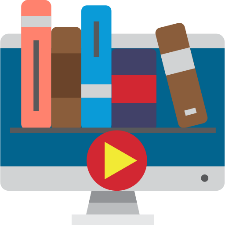 Fin. Trainer 
Workshop
พี่เลี้ยงประจำโครงการ
เจ้าหน้าที่ ธปท. คอยให้คำปรึกษา แนะนำ และช่วยเหลือ ตลอดระยะเวลาการดำเนินโครงการ
เครื่องมือสำหรับ Fin. Trainer (Toolkit)
เครื่องมือสำหรับ Fin. Trainer(toolkit)
พี่เลี้ยงประจำโครงการ
Fin. Trainer Workshop
คู่มือการสอน 
ตัวอย่างใบกิจกรรม 
สื่อและอุปกรณ์ เช่น
         - เอกสารประกอบการบรรยาย
         - Booklet
         - Infographic 
         - คลิปวิดีโอ คลิปเสียง          - กระปุกออมสิน
จัดอบรมเชิงปฏิบัติการเพื่อส่งเสริมความรู้เรื่องต่อไปนี้
การวางแผนการเงิน
การบริหารจัดการหนี้ 
วิธีการส่งเสริมสภาพแวดล้อมในที่ทำงานให้เอื้อต่อการมีพฤติกรรมทางการเงินที่ดี
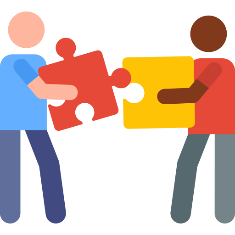 4
ขั้นตอนการดำเนินโครงการ
หน่วยงานส่งเสริมสุขภาพการเงิน
เดือนที่ 1-3 (จัดกิจกรรมและรายงานการดำเนินโครงการมายัง ธปท. อย่างน้อยเดือนละครั้ง)*
จบโครงการ
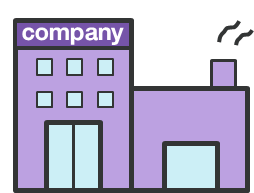 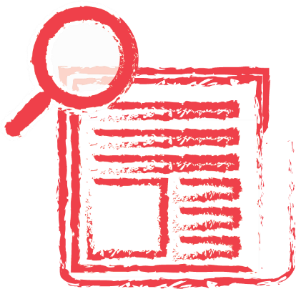 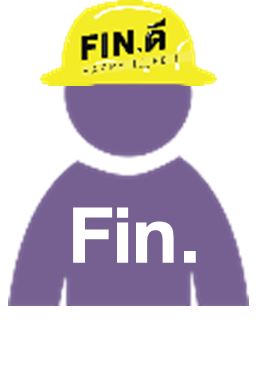 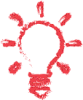 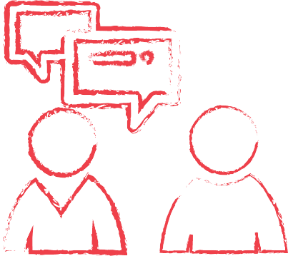 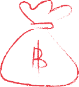 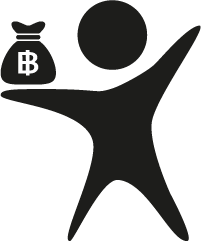 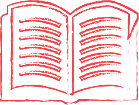 ประกาศรางวัล
เพื่อยกย่องเกียรติคุณให้กับหน่วยงาน
ธปท. ประเมินผล
อบรม Fin. Trainer
(ได้รับประกาศนียบัตรเมื่ออบรม ≥ 80% ของระยะเวลาอบรมทั้งหมด)
วางแผนการดำเนินงาน
กลุ่มเข้มข้น (End users)
กลุ่มทั่วไป (Awareness)
(จากรายงานการดำเนินโครงการที่นำส่งมายัง ธปท.)
จัดทำแบบสำรวจก่อนเข้าโครงการ
ให้ความรู้
กระตุ้นและติดตามผล 
จัดทำแบบสำรวจหลังเข้าโครงการ
ให้ความรู้
กิจกรรม 1
กิจกรรม 2
5
* ธปท. จะมีแบบฟอร์มให้ Fin. Trainer รายงานการดำเนินโครงการในแต่ละเดือนผ่านช่องทาง Online (กรณีที่หน่วยงานมี Fin. Trainer มากกว่า 1 คน ขอให้ตัวแทน Fin. Trainer รายงานเข้ามาเพียง 1 คนเท่านั้น)
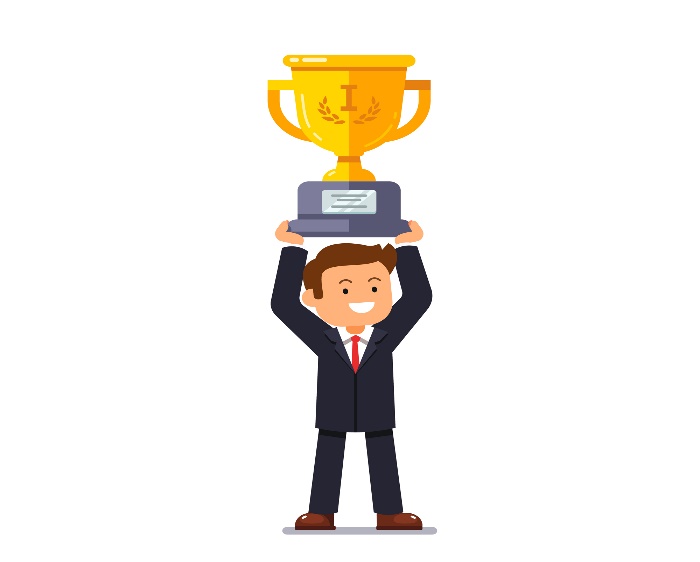 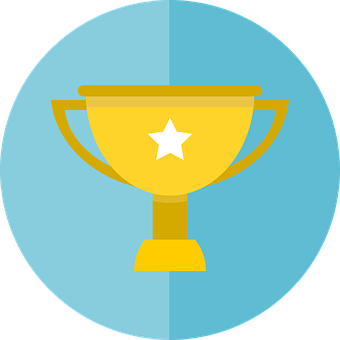 เกณฑ์การประเมินรางวัลโครงการ  
Fin. ดี  Happy Life !!!
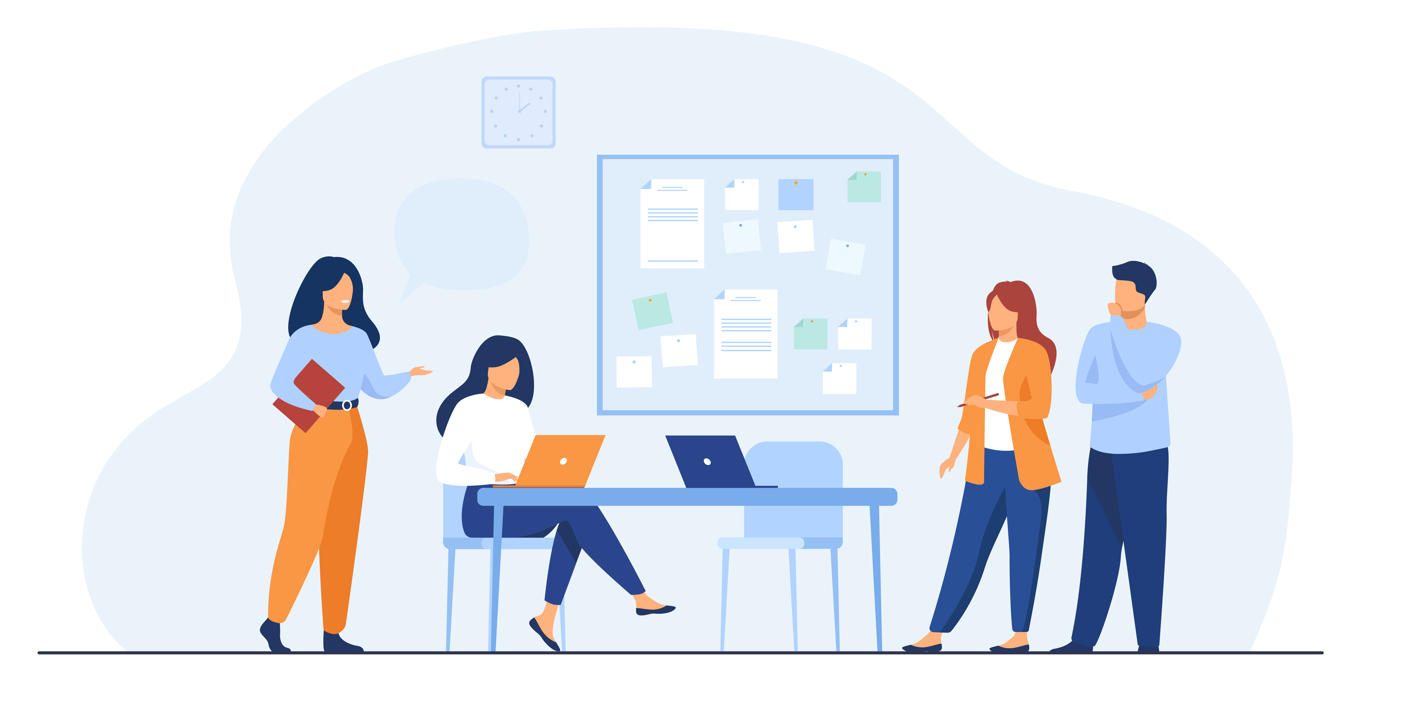 6
เกณฑ์การประเมินรางวัล
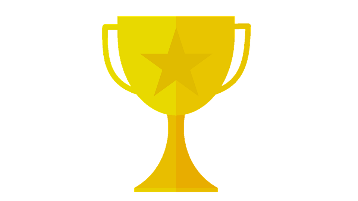 หน่วยงานใหม่ที่เข้าร่วมโครงการปีแรก
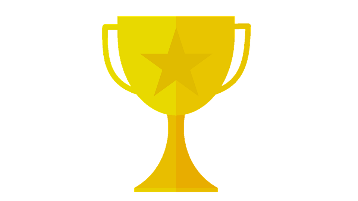 โล่รางวัล
ระดับยอดเยี่ยม
โล่รางวัล
ระดับดีเด่น
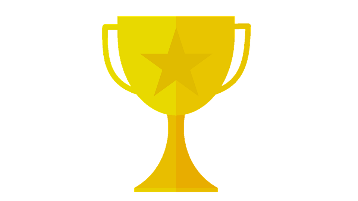 10
คะแนน
86 คะแนน
โล่รางวัล
ให้ความรู้ทางการเงินตามหัวข้ออบรมที่หน่วยงานคัดเลือก
65 คะแนน
40
คะแนน
50 คะแนน
จัดกิจกรรมและสร้างช่องทางการสื่อสารภายในหน่วยงานเพื่อกระตุ้นพฤติกรรม
50
คะแนน
ระดับรางวัล
ให้ความรู้และจัดกิจกรรมทั้งกลุ่มเข้มข้น (End users) และระดับหน่วยงาน (Awareness) / เก็บผลแบบสำรวจก่อนและหลังเข้าร่วมโครงการได้อย่างน้อย 50% และผู้บริหารมีส่วนร่วมในโครงการ
น้อยกว่า 50 คะแนน จะได้รับประกาศนียบัตรการเข้าร่วมโครงการ
Fin. Trainer ของหน่วยงานจะได้รับรางวัล “Fin. Trainer ยอดเยี่ยม และ ดีเด่น”  พร้อมทั้งได้รับ
  ประกาศนียบัตร / โล่รางวัล
  ของที่ระลึกเพิ่มเติม
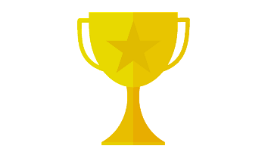 7
เกณฑ์การประเมินรางวัล
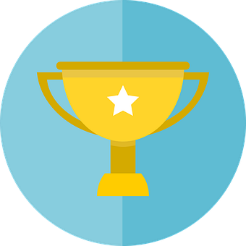 โล่ประกาศเกียรติคุณ
ด้านความยั่งยืนยอดเยี่ยม
หน่วยงานที่เข้าร่วมโครงการ 1 ปี ขึ้นไป
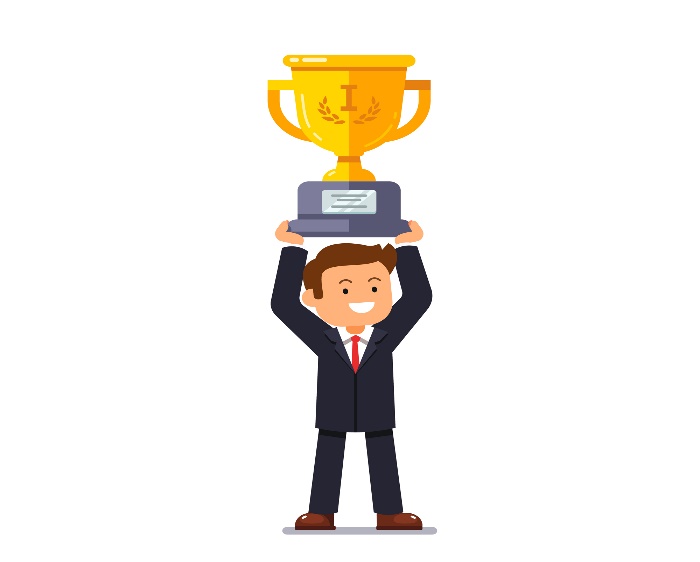 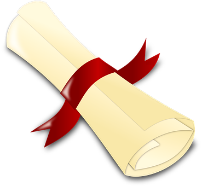 ประกาศเกียรติคุณ
ด้านความยั่งยืน
สำหรับหน่วยงานที่ดำเนินการได้ทั้ง 3 ข้อ ดังนี้
จัดโครงการรอบใหม่ อย่างน้อยปีละ 1 ครั้ง ต่อเนื่องทุกปี โดยไม่จำกัดช่วงเวลา หรือ
มีการบรรจุเป็นหลักสูตรฝึกอบรมของ HR
สำหรับหน่วยงานที่ดำเนินการได้ข้อใดข้อหนึ่ง ดังนี้
มี End users กลุ่มใหม่ที่มีผลแบบสำรวจก่อนและหลังเข้าร่วมโครงการจากบุคคลเดียวกันกลับมาอย่างน้อย 50%
จัดโครงการรอบใหม่ อย่างน้อยปีละ 1 ครั้ง ต่อเนื่องทุกปี โดยไม่จำกัดช่วงเวลา
บรรจุเป็นหลักสูตรฝึกอบรมของ HR
มีการส่งต่อความรู้ทางการเงินให้แก่กลุ่ม Awareness อย่างต่อเนื่อง
แนะนำบริษัทในเครือให้เข้าร่วมโครงการอย่างน้อย 1 บริษัท
8
ประโยชน์ที่ได้รับจากการเข้าร่วมโครงการ
ผลดีต่อหน่วยงาน
ผลดีต่อพนักงาน
พนักงานมีชีวิตทางการเงินที่มีความสุข productivity ของหน่วยงานเพิ่ม
ลดความกังวล ทำงานได้อย่างมีประสิทธิภาพ





ลดปริมาณงานด้านทรัพยากรบุคคล 
การสรรหาและฝึกพนักงานใหม่ทดแทนพนักงานเดิมที่หยุดงานจากปัญหาทางการเงินส่วนบุคคลและงานที่เกี่ยวข้องกับคดีความหนี้สินของพนักงาน


ส่งเสริมภาพลักษณ์ที่ดีของหน่วยงาน 
หน่วยงานดูแลเอาใจใส่คุณภาพชีวิตด้านการเงินของพนักงาน และลดความเสี่ยงด้านชื่อเสียงของหน่วยงานเกี่ยวกับปัญหาการเงินของพนักงาน
พนักงานมีภูมิคุ้มกันและทักษะด้านการบริหารจัดการทางการเงินมากขึ้น
จัดการเงินได้ ด้วยความรู้ ทัศนคติ และพฤติกรรมที่เหมาะสม
ปฏิบัติงานได้เต็มศักยภาพ 
ชีวิตดีมีความสุข
ไม่ทุจริต
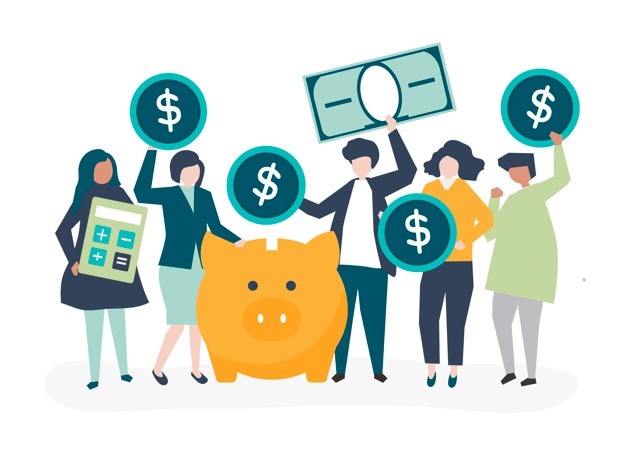 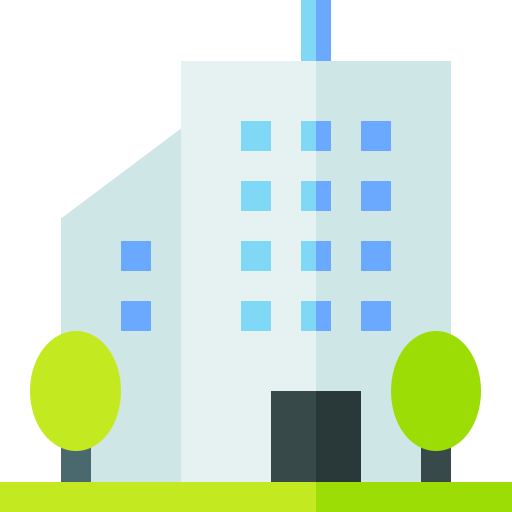 9
ตัวอย่างหน่วยงานที่เข้าร่วมโครงการ
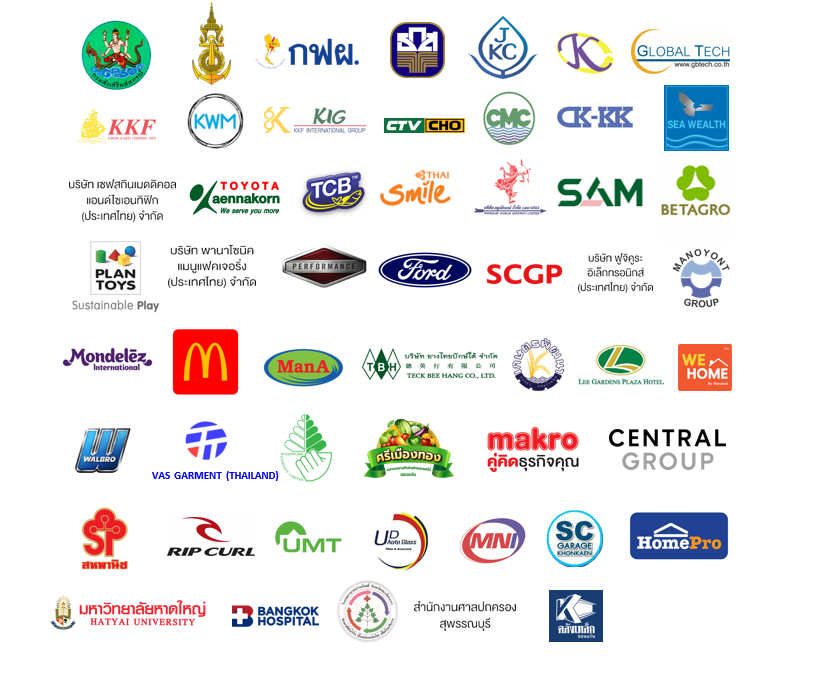 10
ช่องทางการติดต่อ
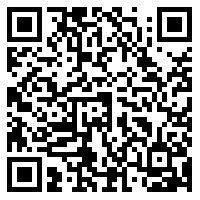 หากต้องการทราบรายละเอียดของโครงการเพิ่มเติม 
สามารถกรอกข้อมูลเพื่อให้เจ้าหน้าที่ติดต่อกลับได้ที่
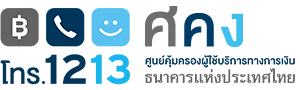 หรือ
ติดต่อศูนย์คุ้มครองผู้ใช้บริการทางการเงิน (ศคง.)
11